Сложение и вычитание дробей с разными знаменателями
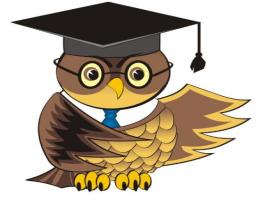 Цель урока
Повторение, систематизация и применение знаний по теме «Сложение и вычитание дробей с разными знаменателями».
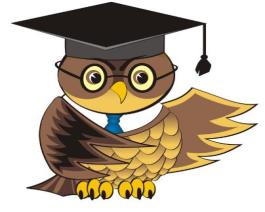 Проверка домашнего задания
Готовность к гонке
В чём заключается основное свойство дроби?
Что значит  сократить дробь?
Как сравнить дроби с разными знаменателями?
Как сравнить дроби с одинаковыми числителями?
Как сложить и вычесть дроби с разными знаменателями?
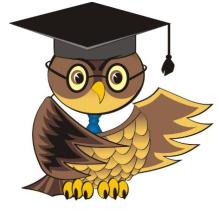 Составление карты гонки
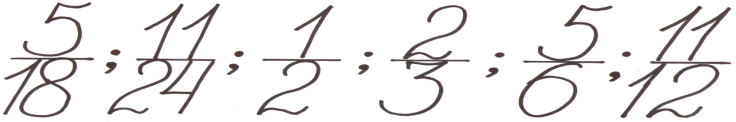 Гонка по пересечённой местности
Авария
Привал
Физкультминутка
Если число делится на :
2 – приседание
3 – наклон в сторону
5 – наклон вперёд
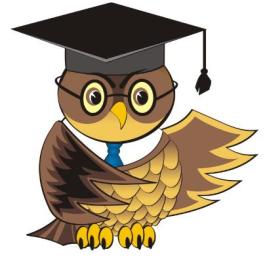 Цветок с примерами
Ответы
7/10
0
29/120
37/100
1/5
3/10
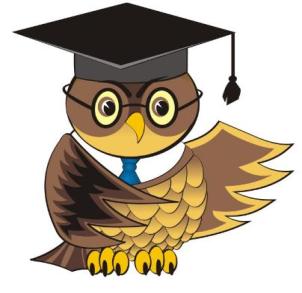 Финиш
Задача.   
Автомобилист  планировал преодолеть весь путь за 3 часа. В первый час он проехал 1/4 пути, во второй – на 1/6 пути больше, чем в первый час. А в третий – на 1/3 пути меньше, чем за два предыдущих часа вместе. Удалось ли ему добраться до цели?
Домашнее задание
№368, 
№365
повторить правила
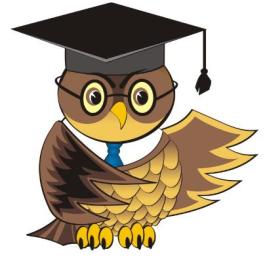 Подведение итогов
Тест
Результатом своей личной работы считаю, что я ..
А. Разобрался в теории.     В. Научился решать задачи.
С. Повторил весь ранее изученный материал.
Что   вам не хватало на уроке при решении задач?
 А. Знаний.  В. Времени.  С. Желания.  D.  Решал нормально.
Кто оказывал вам помощь  в преодолении трудностей на уроке?
 А. Одноклассники.  B.  Учитель.   С. Учебник.   D. Никто
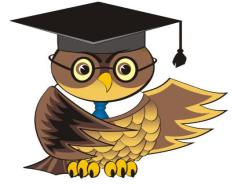 Спасибо за урок!